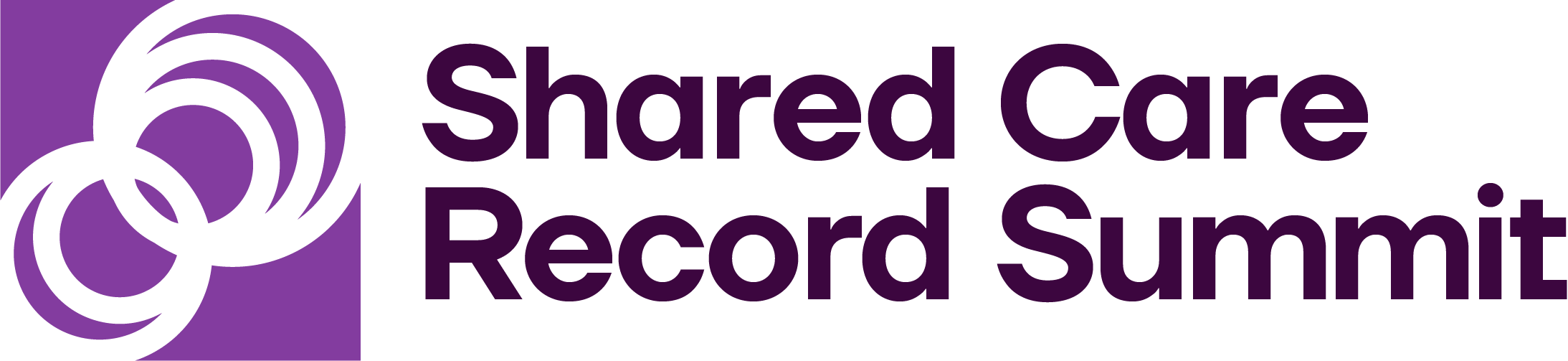 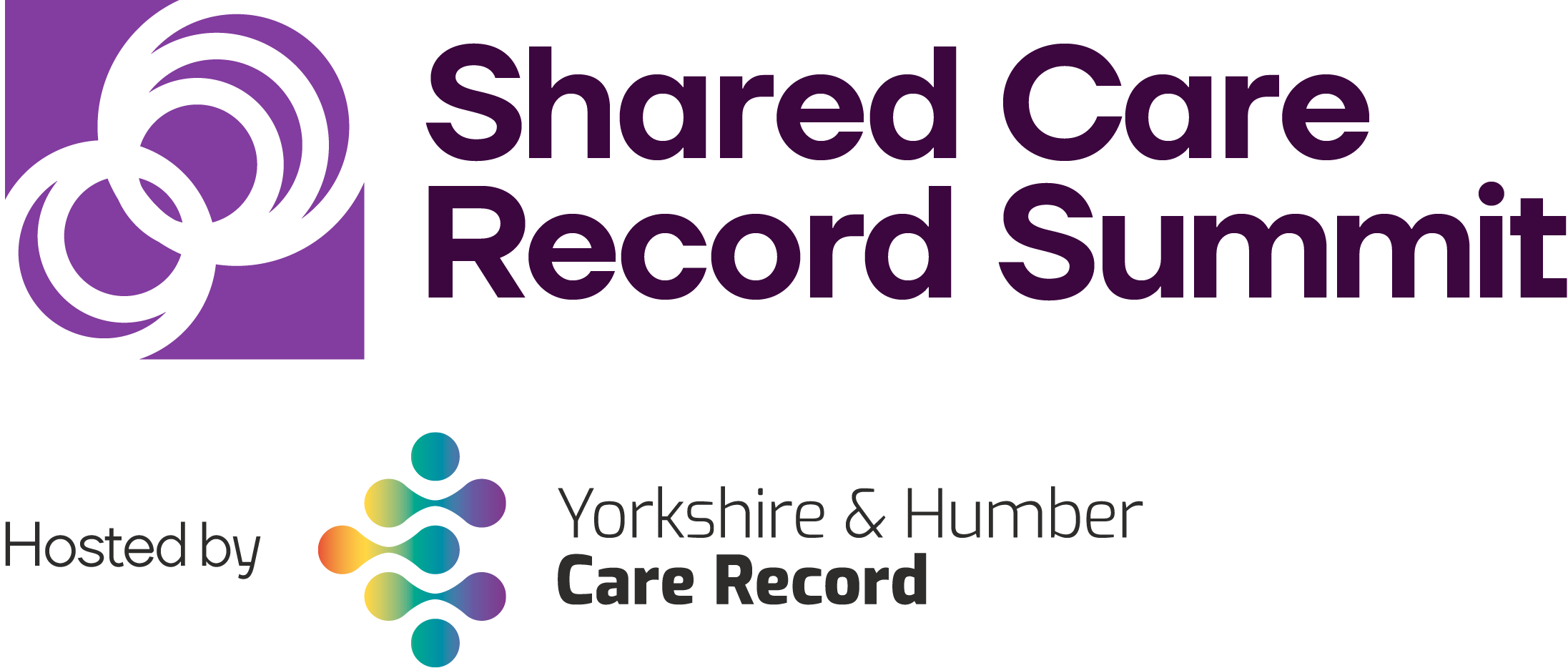 20th – 21st March 2023, The Queens Hotel, Leeds
Outcomes and actions for…Workshop 2A - Road to Sustainability for ShCR
Workshop Leads:
David Corbett
Apira
One South West Programme

david.corbett@apira.co.uk
Joe McGuigan
Digital Operational and Assurance lead 
Strategic Shared Care Record lead
VW and RM senior digital lead

Joe.mcguigan@nhs.net
In summary:
A sustainable future presented by Joe addressed the current position on Shared Care Record sustainability and challenged how much we really understand about it and the requirements to keep momentum.

How do we translate the benefits to address the financial challenges.

David presented on a tried and tested model to support the challenges of MOU’s and how we need to work together to create a sustainability model.
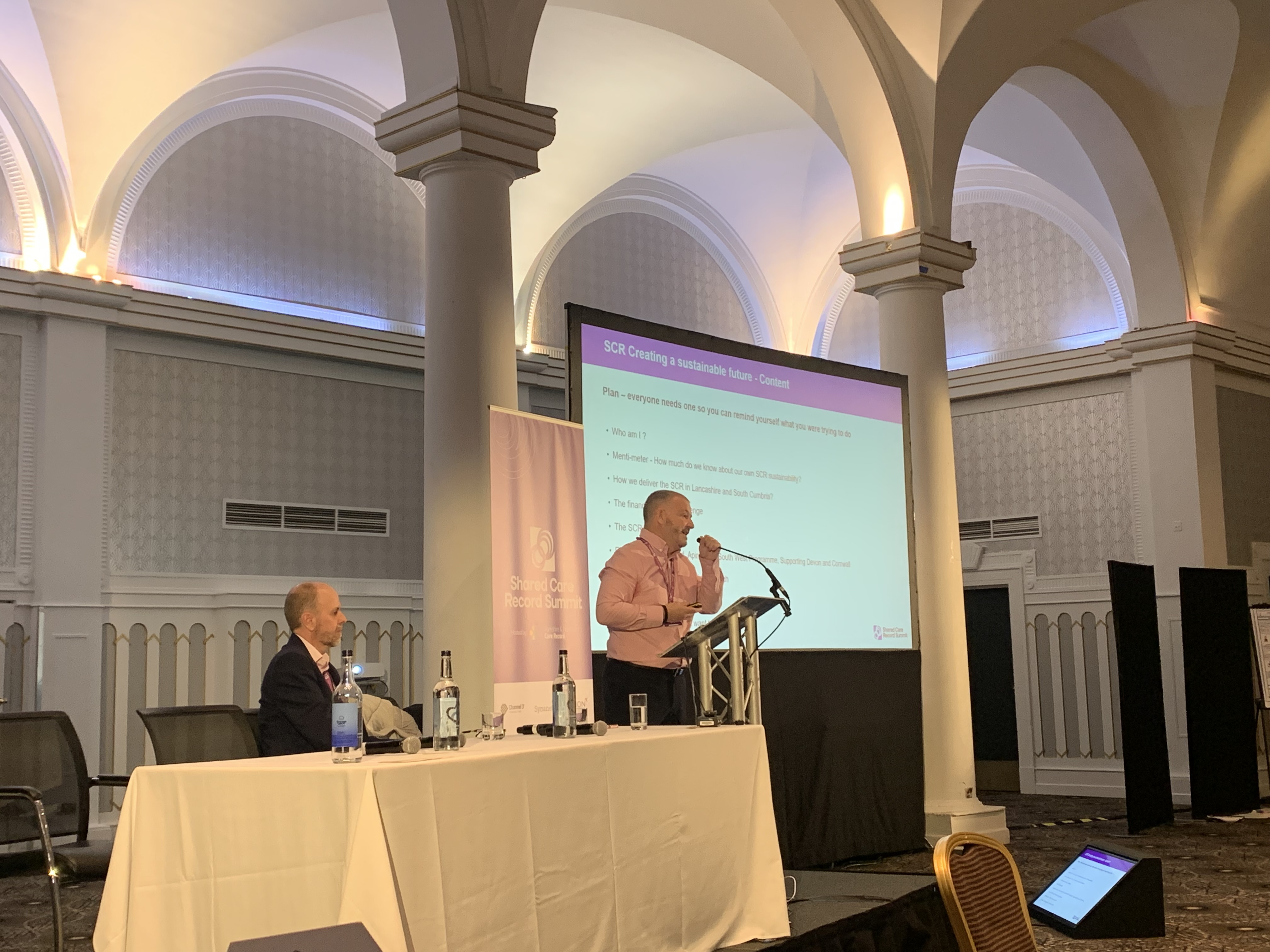 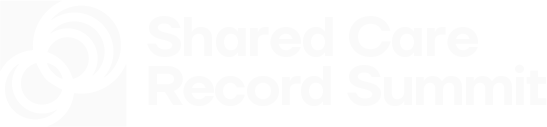 Goals:
Please list the top 3 goals to take forward from your workshop

1. Establish an understanding of each ICB shared care record funding and sustainability; in a common way.

2. Share best practice for a sustainability model going forward.

3. Establish Shared Care Record Sustainability Network sub-group that can focus on actions to deliver 1 & 2.
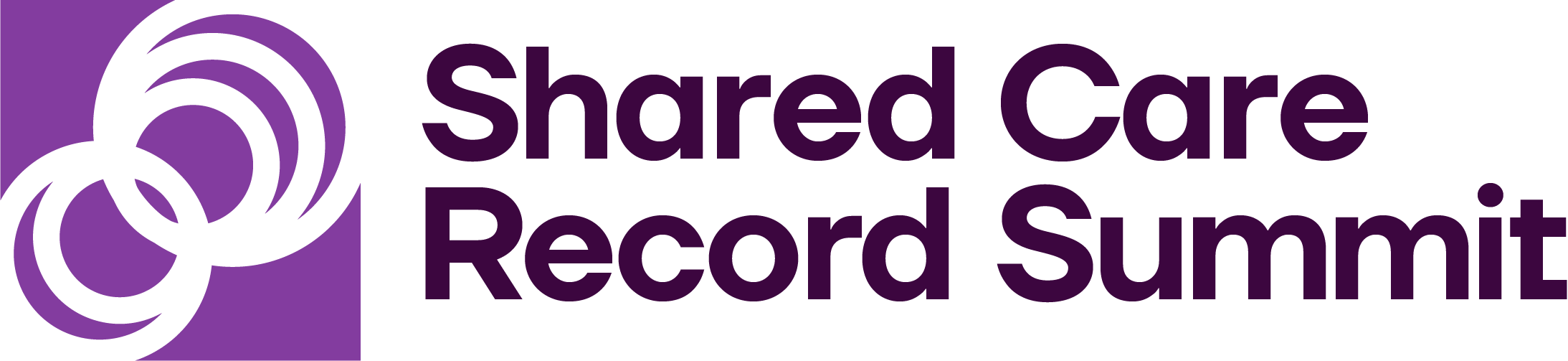 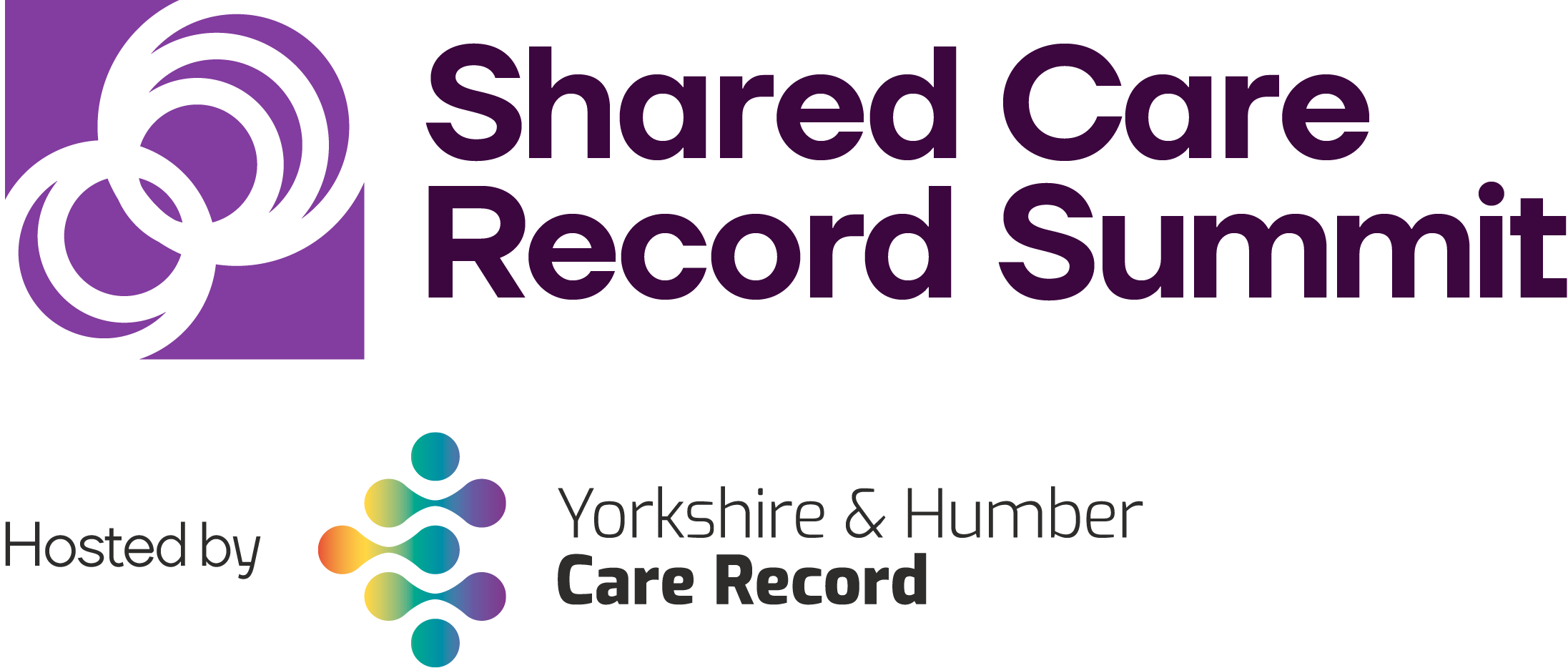 Detailed Outcomes & Actions
Goals to take forward from ShCR workshop 2A – Creating a Sustainable Future for Shared Care Records: